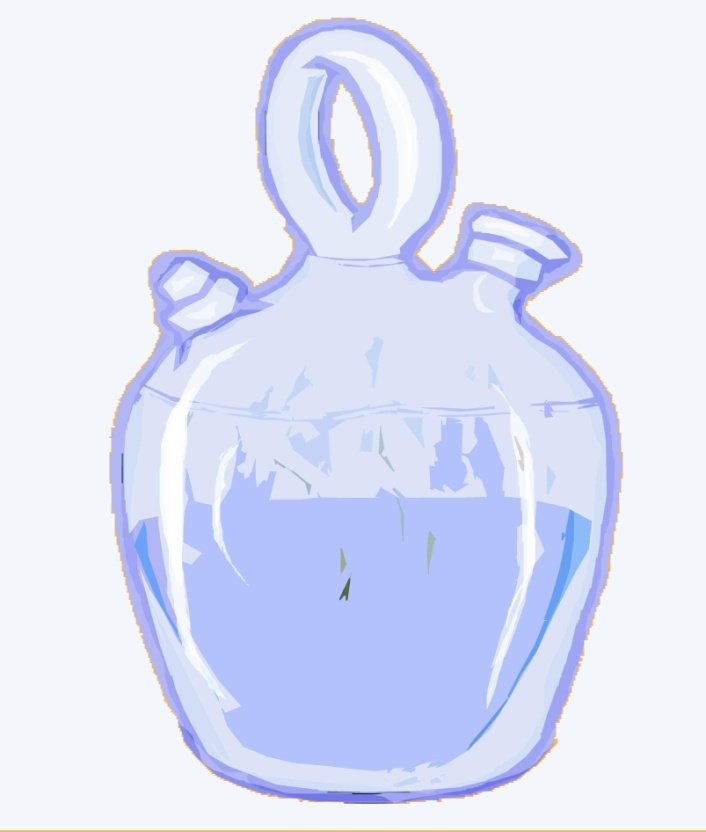 CAMPAÑA POR LA TRANSPARENCIA
  

Plataforma contra la privatización 
del Canal de Isabel II
El agua no es un bien comercial como los demás, sino un patrimonio que hay que proteger, defender y tratar como tal. [Directiva 2000/60/CE del Parlamento Europeo y del Consejo de 23 de octubre de 2000]
El agua es un recurso natural limitado y un bien público fundamental para la vida y la salud. El derecho humano al agua es indispensable para vivir dignamente y es condición previa para la realización de otros derechos humanos.  [Observación General Nº 15 (2002). Comité de Derechos Económicos, Sociales y Culturales del Consejo Económico y Social de Naciones Unidas]
HITOS EN EL RECONOCIMIENTO DEL DERECHO AL AGUA
OBSERVACIÓN GENERAL 15. COMITÉ DE DERECHOS ECONÓMICOS, SOCIALES Y CULTURALES DE LAS NACIONES UNIDAS (2002)
El agua es un recurso natural limitado y un bien público fundamental para la vida y la salud. El derecho humano al agua es indispensable para vivir dignamente y es condición previa para la realización de otros derechos humanos.
El derecho humano al agua es el derecho de todos a disponer de agua suficiente, salubre, aceptable, accesible y asequible para el uso personal y doméstico. Un abastecimiento adecuado de agua salubre es necesario para evitar la muerte por deshidratación, para reducir el riesgo de las enfermedades relacionadas con el agua y para satisfacer las necesidades de consumo y cocina y las necesidades de higiene personal y doméstica.
HITOS EN EL RECONOCIMIENTO DEL DERECHO AL AGUA
RESOLUCIÓN APROBADA POR LA ASAMBLEA GENERAL DE NACIONES UNIDAS  SOBRE EL DERECHO HUMANO AL AGUA Y EL SANEAMIENTO. JULIO 2010
Reconoce que el derecho al agua potable y el saneamiento es un derecho humano esencial para el pleno disfrute de la vida y de todos los derechos humanos.
RESOLUCIÓN APROBADA POR EL CONSEJO DE DERECHOS HUMANOS  DE NACIONES UNIDAS SOBRE EL DERECHO HUMANO AL AGUA POTABLE Y EL SANEAMIENTO. SEPTIEMBRE 2010
El derecho humano al agua potable y el saneamiento se deriva del derecho a un nivel de vida adecuado y está indisolublemente asociado al derecho al más alto nivel posible de salud física y mental, así como al derecho a la vida y la dignidad humana.
Esta resolución del Consejo de Derechos Humanos de la ONU afirma que el derecho al agua y al saneamiento es parte de la actual ley internacional y confirma que este derecho es legalmente vinculante para los Estados.
USOS INCLUIDOS EN EL DERECHO HUMANO AL AGUA
USOS PERSONALES Y DOMÉSTICOS: bebida, saneamiento, colada, preparación de alimentos e higiene personal y doméstica
USOS VINCULADOS AL DERECHO A LA ALIMENTACIÓN Y A LA SALUD
El saneamiento es un sistema para la recogida, transporte, tratamiento y eliminación o reutilización de excrementos humanos y la correspondiente promoción de la higiene
CRITERIOS FUNDAMENTALES
 Realización progresiva
 No discriminación

CRITERIOS NORMATIVOS
Disponibilidad de una dotación y de un número de instalaciones de saneamiento suficientes
Calidad adecuada del agua; las instalaciones de saneamiento deben ser técnica e higiénicamente seguras
Aceptabilidad, especialmente en lo que respecta a las instalaciones de saneamiento
Accesibilidad; las instalaciones de abastecimiento y saneamiento deben ser accesibles de forma continua para todos los miembros del hogar
Asequibilidad; los servicios deben ser asequibles

CRITERIOS GENERALES
Participación
Acceso a la información
Transparencia y rendición de cuentas
Sostenibilidad
CALIDAD DEL SERVICIO
GESTIÓN 
DEL SERVICIO
CAMPAÑA POR LA TRANSPARENCIA
OBJETIVO GENERAL. Denuncia de la opacidad total en la que se ha desarrollado el proceso de privatización del Canal de Isabel II, que también se ha caracterizado por la nula participación de los principales interesados -los usuarios, las administraciones locales y las organizaciones de la sociedad civil-, así como por la negación permanente de la información pertinente del proceso.
EJE CONCEPTUAL GENERAL DE LA CAMPAÑA. lo contradictorio del proceso de privatización con relación a determinados criterios definitorios del derecho humano al agua y al saneamiento ya que se constata que se han conculcado sistemáticamente los criterios comunes a todos los derechos económicos, sociales y culturales y, específicamente, al derecho humano al agua.
EJES DE TRABAJO DE LA CAMPAÑA

DENUNCIAR la falta de transparencia y participación pública en el proceso, concretada en la ocultación premeditada de la información fundamental del proceso de privatización. 

OBTENER la información fundamental, que se considera la siguiente:
La que, según los promotores de la privatización, la justifican y avalan
La que tiene que ver con las competencias, derechos y obligaciones, aspectos organizativos, funcionales, económicos y patrimoniales de la sociedad anónima creada, y sobre el nuevo modelo de gestión implantado

EXIGIR la participación ciudadana en la gestión del Canal
EJES DE TRABAJO DE LA CAMPAÑA
DENUNCIAR la falta de transparencia y participación pública en el proceso, concretada en la ocultación premeditada de la información fundamental del proceso de privatización. 
OBTENER la información fundamental, que se considera la siguiente:
A. La que, según los promotores de la privatización, la justifican y avalan. Se concreta, básicamente, en los informes y documentos siguientes:
Los estudios previos que pretendidamente justifican el cambio de modelo de gestión del agua en la Comunidad de Madrid
Los estudios realizados por las consultores Rothschild, BBVA, Tinsa, y Cuatrecases, sobre los aspectos financieros, económicos, patrimoniales y jurídicos de la privatización del Canal de Isabel II
El Plan económico financiero

B. La que tiene que ver con las competencias, derechos y obligaciones, aspectos organizativos, funcionales, económicos y patrimoniales de la sociedad anónima creada, y sobre el nuevo modelo de gestión implantado
EXIGIR la participación ciudadana en la gestión del Canal
EJES DE TRABAJO DE LA CAMPAÑA
DENUNCIAR la falta de transparencia y participación pública en el proceso, concretada en la ocultación premeditada de la información fundamental del proceso de privatización. 
OBTENER la información fundamental, que se considera la siguiente:
La que, según los promotores de la privatización, la justifican y avalan

B. La que tiene que ver con las competencias, derechos y obligaciones, aspectos organizativos, funcionales, económicos y patrimoniales de la sociedad anónima creada, y sobre el nuevo modelo de gestión implantado, que se concreta en:
El contrato programa entre el CYII y la sociedad anónima Canal Gestión
El estudio de la valoración económica de la nueva sociedad y del capital social adoptado
El inventario de bienes y derechos que son objeto de aportación a la sociedad Canal Gestión
La valoración económica del Contrato programa
EXIGIR la participación ciudadana en la gestión del Canal
INSTRUMENTOS DE LA CAMPAÑA
Argumentario, contextualiza la campaña e introduce el  objetivo general –la conculcación del derecho humano al agua- y la explicación de por qué es necesario disponer de la información fundamental.
  Documento sobre la falta de transparencia y participación en el proceso de privatización del Canal, las deficiencias y opacidad del nuevo modelo de gestión y las líneas de actuación previstas en la campaña por la transparencia. 
  Texto de síntesis de los dos anteriores, que pueda ser editado como díptico divulgativo.
  Modelo de petición de la información fundamental
  Calendario: La campaña se ha iniciado en febrero de 2013.
EL PROCESO DE PRIVATIZACIÓN DEL CANAL
Desde el comienzo, la actitud del Gobierno del PP se ha caracterizado por su falta de transparencia y por ocultar todo tipo de información, para evitar un debate serio sobre el tema.

Recordemos: 

      No hay informe previo, ni plan de inversiones
      No hubo debate en la Asamblea sobre la privatización
      Nos mintieron con motivos falsos (necesidad de obtener
          recursos par cubrir necesidades nunca demostradas)
      Se aprobó mediante un método legislativo que evitó el debate
      Se burlaron de los derechos de los parlamentarios regionales
      Se negaron a hacer públicos los informes realizados por BBVA, 
          Rothschild, TINSA y Cuatrecasas
      Han despreciado las movilizaciones y peticiones ciudadanas
      Se han conculcado los derechos de los trabajadores del Canal
      El proceso adolece de un déficit democrático
HAN DESPRECIADO LAS MÚLTIPLES FORMAS EN QUE LOS CIUDADANOS SE HAN OPUESTO A LA PRIVATIZACIÓN DEL CANAL
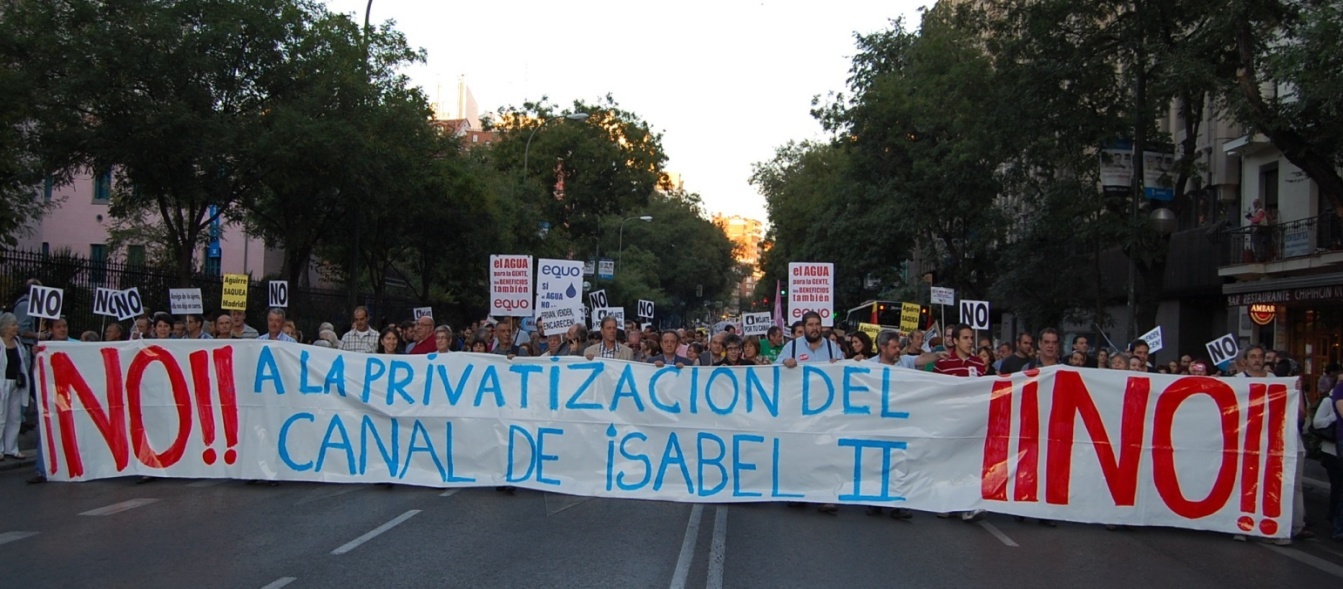 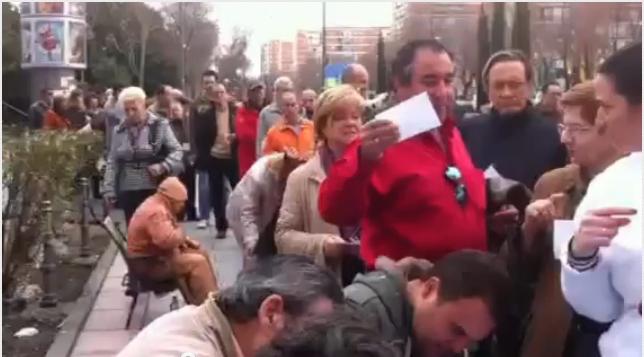 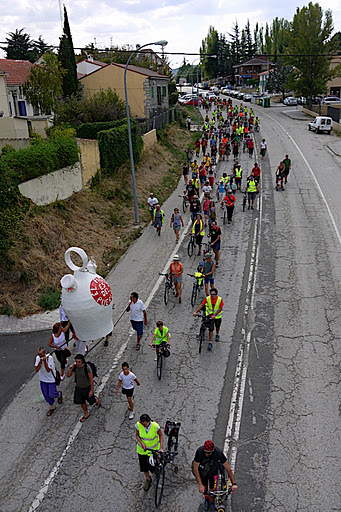 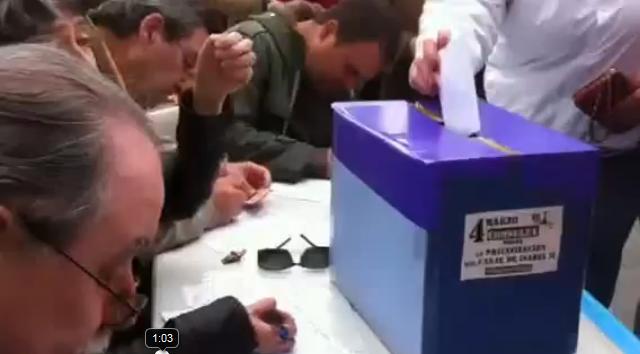 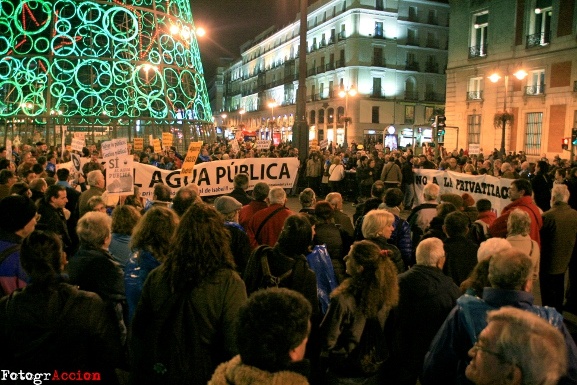 Consulta social 4 febrero 2012
EL CHANTAJE A LOS AYUNTAMIENTOS
A los ayuntamientos se les ha impuesto un nuevo modelo de gestión contrario a sus intereses, a través del chantaje y la promulgación de leyes de dudosa constitucionalidad. 

El Gobierno de la CM ha marginado a los ayuntamiento en la toma de decisiones respecto a la privatización del Canal, a pesar de ser competentes en la materia y propietario de las infraestructuras municipales (Recurso de constitucionalidad de la Ley 6/2011)

El proceso se ha desarrollado sin suficiente información y transparencia

El nuevo modelo no respeta las competencias municipales.

Posible ilegalidad de los nuevos convenios. Recursos contencioso-Administrativos presentados por la Plataforma y otras entidades.
DEFICIENCIAS Y OPACIDAD DEL NUEVO 
MODELO DE GESTIÓN
El 30 de mayo el Gobierno de la C de M anunció su decisión de renunciar, por el momento,  a la venta del CYII, debido que la situación económica imposibilitaba su venta a empresas privadas

Sin embargo, se anuncia la creación de una S.A. 100% pública, denominada CANAL de Isabel II GESTIÓN SA que gestionará el ciclo integral del agua.

El 12 de junio el Consejo de Gobierno de la C de M autorizó la constitución de la empresa y aprobó el inventario de bienes y derechos, el contrato programa y su valoración económica. 

El paso del personal del Canal (el 99%) a la nueva sociedad ha sido traumático y sin ser negociado con el comité, habiendo finalizado el 1 de julio.  La plantilla actual del CYII es de una veintena de trabajadores.

El nuevo modelo consta de un micro ente público (CYII) y de una sociedad anónima (Canal de Isabel Gestión SA)
CANAL DE ISABEL II GESTIÓN S.A.
Falta de transparencia y publicidad en su constitución

 Se desconoce todo lo relativo a la conformación de la sociedad, en particular los aspectos organizativos y funcionales, económicos y patrimoniales, los bienes y derechos que la conforman, sus funciones y obligaciones y la justificación del capital social adoptado

  El consejo de administración decide la reserva voluntaria y la 
   distribución de dividendos.

  Los acuerdos adoptados en el consejo no son públicos

  Los consejeros son todos de la cuerda de Ignacio González. No existe 
   representación del comité de empresa..
ENTE PÚBLICO CANAL DE ISABEL II
Se desconocen sus funciones, competencias y estructura.

  Sus funciones deberían ser importantes: planificación, control y 
   supervisión del cumplimiento del contrato-programa, potestades 
   administrativas, etc.

  No dispone de recursos materiales y humanos.

  Órgano monocolor (PP), sin representación de los trabajadores.
REFLEXIONES SOBRE EL NUEVO 
MODELO DE GESTIÓN
Ocultación de los documentos básicos que permiten conocer las     competencias y obligaciones de la nueva S.A.

 La S.A. no se ha constituido para mejorar el servicio, sino para prepara el futuro desembarco de los accionistas privados.

 Es ilustrativo el retroceso, que en cuanto a transparencia e información, se ha dado desde que el Canal se ha convertido en S.A.

 Se han eliminado en la SA todos los mecanismos de participación    instituciones y de sus trabajadores.

 Canal Gestión se ha transformado en un coto exclusivo del Presidente de la Comunidad Ignacio González.

 El nuevo modelo de gestión es un esperpento. Quien tiene que controlar, el ente público, no dispone de medios y el poder real de decisión está en la sociedad anónima. ¿Qué pasará cuando la sociedad se privatice?
EL NEGOCIO DEL CANAL
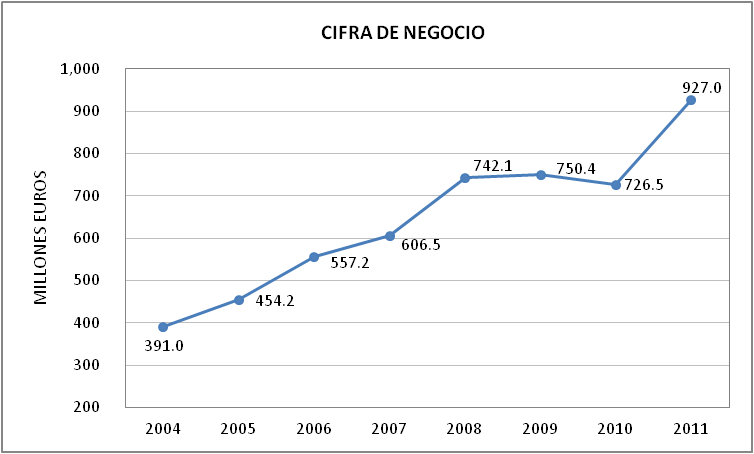 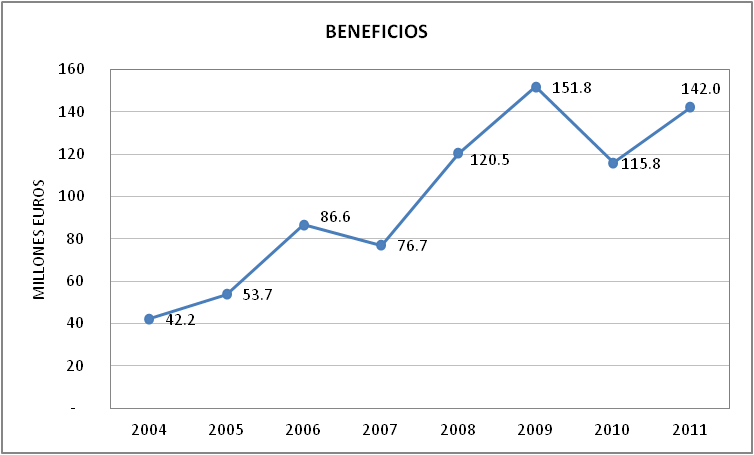 VIAS PARA CONSEGUIR LA INFORMACIÓN 
RELEVANTE
La vía política 
El derecho a petición de información 
La vía jurídica
La vía de la movilización 
La vía de los medios de comunicación
LA EXIGENCIA DE LA PARTICIPACIÓN CIUDADANA
Otro objetivo de la campaña es exigir la participación ciudadana en la gestión del servicio integral del agua en la Comunidad de Madrid.
Se trata de establecer un debate en el que participen ciudadanos, organizaciones sociales, sindicatos, partidos políticos, etc., para diseñar un modelo de gestión participado, que constituya un eje esencial de nuestras reivindicaciones. 
Un ejemplo interesante es el modelo de participación de París, creado después de la la remunicipalización del servicio de aguas. Establece dos niveles de participación: a) A través del Observatorio de la gestión del Agua y b) Participando directamente en el Consejo de Administración de EAUX de PARÍS.
Tampoco hay que olvidar la exigencia de la realización de un REFERENDUM vinculante, a través del cual los ciudadanos madrileños decidamos si queremos que el Canal se privatice o se mantenga 100% público.
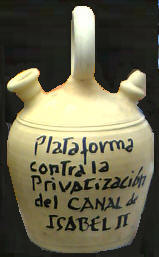 MUCHAS GRACIAS POR SU ATENCIÓN

www.plataformacontralaprivatizaciondelcyii.org

aguapublicamadrid@gmail.com